Профилактика туберкулеза
Вакцинация БЦЖ
Специфическая профилактикатуберкулеза
Все о вакцине БЦЖ
Метод введения вакцины БЦЖ
Противопоказания к вакцинации БЦЖ
Развитие поствакцинального знака БЦЖ
Осложнения вакцинации и ревакцинации БЦЖ
Иммунизация вакциной БЦЖ                                                                              является одной из                                                                                                              наиболее важных мер по                                                                    предупреждению туберкулеза,                                                        обязательна в 64 странах и                                                        официально рекомендована в 118                                                           странах и территориях.
Раннее введение вакцины БЦЖ  
 обеспечивает защиту от самых   опасных клинических форм туберкулеза (от милиарного ТБ и  туберкулезного менингита),   поэтому  усилия должны быть направлены прежде всего на  высокий охват прививками детей   
 в раннем возрасте.
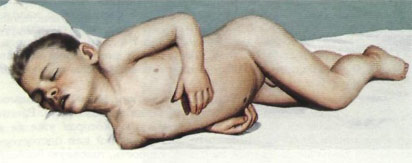 Что такое БЦЖ?
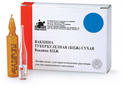 Вакцина БЦЖ представляет собой взвесь ослабленной МБТ бычьего вида  Mycobacterium bovis с потерей    вирулентности для человека. 
 Имеет вид белой высушенной массы, выпускается в ампулах 20 или 40 доз. 
К ней прилагается стандартный растворитель.
Введение вакцины БЦЖ осуществляется внутрикожно в область левого плеча.
Для чего нужна прививка БЦЖ детям?
Необходимо знать, что прививка вакциной БЦЖ
    не защищает организм ребенка от последующего 
    инфицирования настоящей микобактерией туберкулеза и не предотвращает на 100%
    возникновение туберкулеза.
А нужна она для того, чтобы в организме ребенка
    сформировался противотуберкулезный иммуни-
    тет, который позволит в последствии защитить
    организм ребенка от заболевания при 
    первичном инфицировании и последующих
    контактах с туберкулезной инфекцией.
Инструкция по применению вакцины БЦЖ
Вакцину БЦЖ хранят в специально выделенной комнате, в холодильнике на 1 полке под замком. В этой же комнате проводят процесс разведения и забора вакцины в самоблокирующий шприц (индивидуальный для каждого ребенка). 
Вакцинацию новорожденного проводят в утренние часы.
Прививки должен проводить специально обученный медицинский персонал в лечебных - профилактических учреждениях.
Требования к вакцине БЦЖ
Препарат не подлежит применению  в случаях:
   - при отсутствии или неправильно заполненной  этикетке на ампуле;
        при истекшем  сроке годности; 
    - при наличии трещин и насечек на
      ампуле;
    - при изменении физических свойств
      препарата   (изменение цвета, 
      сморщивание таблетки и т.д.).
 Сухую вакцину разводят непосредственно перед употреблением прилагаемым стандартным  растворителем. 
Растворитель должен   быть прозрачным, бесцветным и не иметь посторонних примесей.
БЦЖ вакцина может быть использована только в течение 6 часов с момента разведения, поэтому на этикетке проставляется время и дата вскрытия вакцины. 
Разведенную вакцину необходимо предохранять от действия солнечного и дневного света (цилиндр из черной бумаги) и употреблять сразу после разведения. 
Неиспользованная вакцина уничтожается
    кипичением в течение 30 минут или
    погружением дезинфицирующий раствор на 2 часа или сжиганием в печи.
Техника проведения БЦЖ
Разрешение врача на проведение V БЦЖ
Письменное согласие матери на V БЦЖ
Вакцину БЦЖ вводят строго внутрикожно на границе  верхней и средней трети наружной поверхности левого плеча после предварительной обработки кожи 70% спиртом.
Иглу вводят срезом верх в поверхностный слой кожи. С начало вводят незначительное количество вакцины, чтобы убедиться, что игла вошла точно внутрикожно, а затем всю дозу препарата в объеме 0.05мл для детей до 1 года и в объеме 0.1 для детей старше 1года прививаемых вакцинами зарубежных стран.
Техника проведения БЦЖ
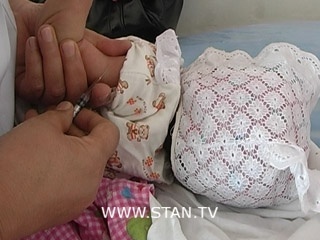 При правильной технике  введения образуется папула беловатого цвета размером 6-8 мм в диаметре. У новорожденных папула бывает меньше (5-6мл) через 15-20минут папула исчезает. 
     В истории новорожденного указывается дата вакцинации, серия, доза, контрольный номер вакцины, институт изготовитель  и цифра, указывающееся каким по счету был привит в этот день. Затем после выписки из роддома им вручают Прививочный паспорт с внесенными в него прививками, полученными в роддоме.
После проведения вакцинации БЦЖ маме разьяснить, что через 4-6 недель у ребенка должна развиться местная прививочная реакция на месте введения вакцины.
Противопоказания к вакцинации БЦЖ:
генерализованная инфекция БЦЖ, выявленная у лиц первой степени родства (возможность наследственного иммунодефицита); 

ВИЧ/СПИД;

недоношенность – масса тела менее 2000гр. или гестационный    возраст менее 33 недель;
поражения ЦНС – родовые травмы с неврологической симптоматикой (среднетяжелой тяжелой степени);
Внутриутробная инфекция, сепсис новорожденных;
гемолитическая болезнь новорожденных (тяжелые и среднетяжелые формы);
среднетяжелые и тяжелые заболевания, сопровождающиеся субфебрильной температурой и нарушением общего состояния.
Динамика развития поствакцинального знака БЦЖ
через 4-6 недель у ребенка должна развиться местная прививочная реакция на месте введения вакцины :  
 в 1 месяц - инфильтрат (папула) размером 5-9мм;
 везикула, пустула (в 3 месяца), 
корочка , которая самостоятельно отпадает 
рубчик в 6 мес
 рубец  в 1 год(90-95%). 
Описанные реакции являются нормой (до 1 см) и не требуют обработки никакими лекарственными средствами.
Что происходит после вакцинации БЦЖ?
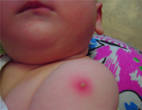 В случаи отсутствии местной прививочной реакции (отсутствие рубчика) дети должны быть обязательно учтены и привиты (довакцинированы) повторно (только 
   1 раз):
- через 6 месяцев без предварительной пробы Манту, через 
 - в 1 год – при отрицательной пробе Манту.
Дети, которым не была проведена вакцинация БЦЖ в родильном доме, должны вакцинироваться в детской поликлинике, при этом до 2-х месяцев вакцинация должна проводится без предварительной р. Манту, а после 2-х месяцев при отрицательной пробе Манту.
Поствакцинальные осложнения после введения вакцины БЦЖ
Поствакцинальный лимфаденит

Подкожный холодный абсцесс

Келоидный рубец

Поверхностная язва

Поражение костной ткани (оститы
Осложнение БЦЖ с БЦЖитиками
Поствакцинальные лимфадениты
Это увеличение региональных к месту
    введения вакцины лимфатических узлов,
    чаще подмышечных, появляются через 2-3
    месяца.
Клинические проявления поствакцинальных
    регионарных лимфаденитов бывают
    различными в зависимости от фазы процесса
    (инфильтрация, казеозный некроз,      кальцинация).
Подкожные холодные абсцессы (скрофулодерма)
Характеризуются образованием абсцесса,
который протекает без местной
температурной реакции. 
Развитие подкожного холодного абсцесса
связано с нарушением техники введения
БЦЖ,попаданием ее под кожу, а также с
качеством прививочного материала
и его дозы.
Подкожный холодный абсцесс
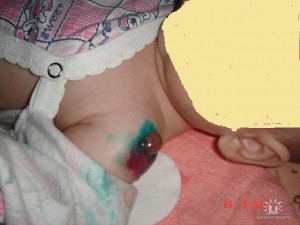 Келлоидный рубец
Поражение костной системы (оститы)
Туберкулезный остит
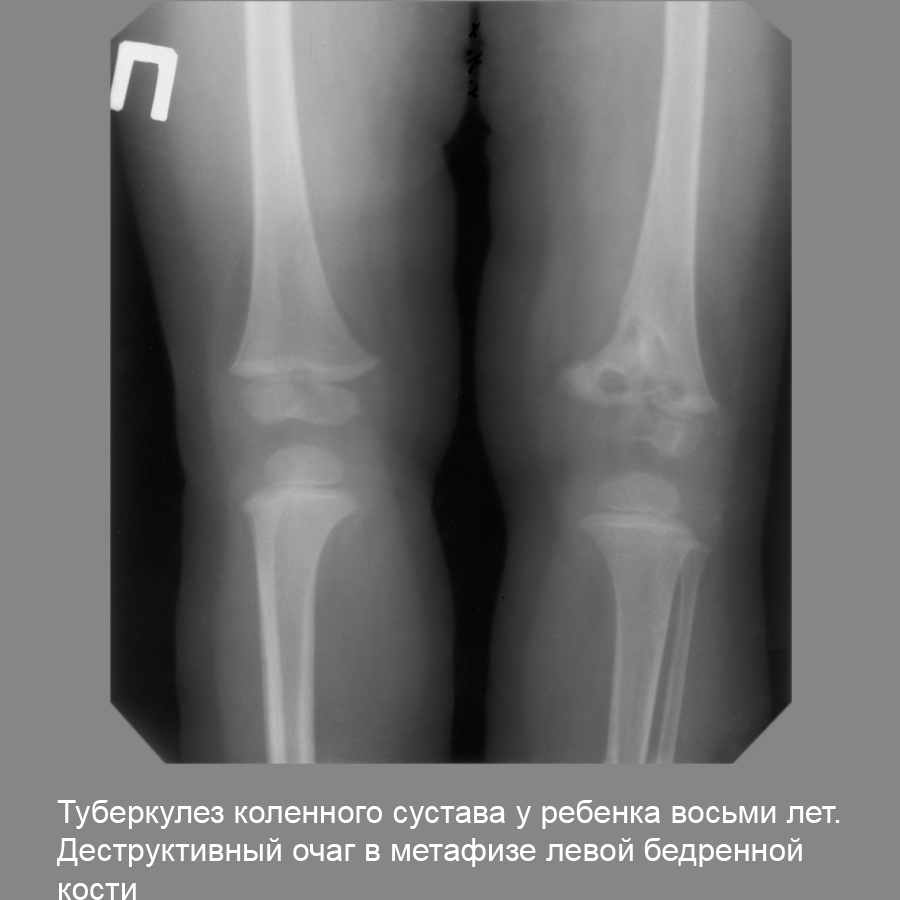 Поверхностная язва
Действия врача при выявлении БЦЖитов
Подается экстренное извещение в УГСЭН
Проводится расследование каждого случая осложнения БЦЖ с участием специалистов: ПТО, ПМСП и УГСЭН.
Лечение осложнений БЦЖ
   проводится по схеме, утвержденной в методических рекомендациях  за 2004 год.
Наблюдение по III Б ГДУ в ПТО – 1 год.